Cornell Note-taking & Machine Language
Cornell Note-taking Method, Machine Languages, Control Flow of Computer Instructions, The Hack Assembly Language
Lecture Outline
Cornell Note-taking Method
System for Taking, Organizing, and Reviewing Notes

Machine Languages 
Assembly Languages, Producing Machine Code

Control Flow of Computer Instructions
Jumps in Assembly, The Program Counter

The Hack Assembly Language
Registers, A-Instructions, Symbols, & C-Instructions
2
Recap: Bloom’s Taxonomy
Creating
Producing something new
Evaluating
Justifying your decisions or position
Analyzing
Drawing connections among ideas
Applying
Using information in a new (or similar) situation
Understanding
Explaining ideas or concepts
Remembering
Recalling facts and basic concepts
3
Cornell Note Taking Method
Questions
Notes
Main Topic
Sub point
definition
example ** 
Object-Oriented Programming
Encapsulates the data and the operations for a given data type
Provides abstractions - you don’t need to know how a car is implemented in order to use it 
Extensibility - easier to add new data types
Functional Programming
Extensibility - easier to add new operations
Compose a question that corresponds to the notes you took


In what ways is object-oriented programming more extensible than functional programming?
Summary
Object-oriented programming and functional programming are two types of programming paradigms…
4
Cornell Note Taking Method
Questions
Notes
Main Topic
Sub point
definition
example ** 
Object-Oriented Programming
Encapsulates the data and the operations for a given data type
Provides abstractions - you don’t need to know how a car is implemented in order to use it 
Extensibility - easier to add new data types
Functional Programming
Extensibility - easier to add new operations
Compose a question that corresponds to the notes you took


In what ways is object-oriented programming more extensible than functional programming?
Summary
Object-oriented programming and functional programming are two types of programming paradigms…
5
Applying the Cornell Note-Taking Method
Try it during today’s technical lecture!
You will have a chance to reflect on your experience taking Cornell Notes in Project 4
6
Lecture Outline
Cornell Note-taking Method
System for Taking, Organizing, and Reviewing Notes

Machine Languages 
Assembly Languages, Producing Machine Code

Control Flow of Computer Instructions
Jumps in Assembly, The Program Counter

The Hack Assembly Language
Registers, A-Instructions, Symbols, & C-Instructions
7
Revisiting The Von Neumann Architecture
(This picture will get more detailed as we go!)
COMPUTER
MEMORY
CPU
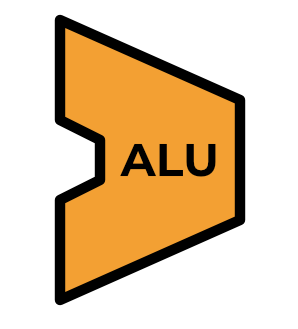 PROGRAM
INPUT
OUTPUT
DATA
REGISTERS
CONTROL
8
Machine Code
Instructions are stored in memory, so they must be able to be encoded in binary

When we refer to machine code, we are typically talking about this binary representation of code

Each instruction is a sequence of 0s and 1s
Our computer / hardware specification is what gives meaning to each part of this sequence
“Is this an add or subtract instruction? What are the inputs?”
9
Storing the Program
(This picture will get more detailed as we go!)
COMPUTER
MEMORY
CPU
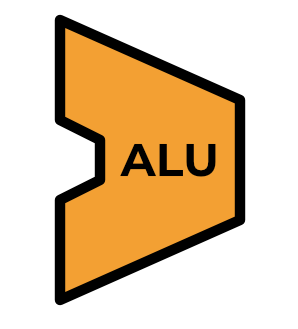 0
1
2
0101110011100110
1011000101010100
1110001011111100
...

Instructions
INPUT
OUTPUT
n
n+1
n+2
1100101010010101
1100100101100111
0011001010101011
...

Data
REGISTERS
CONTROL
10
Assembly Languages
Writing code using 0s and 1s is tedious and error prone

Assembly languages are a human-readable format of binary instructions that a CPU runs

Each human-readable assembly instruction has a corresponding binary machine code instruction
Example: addq reg1, reg2 == 0b1011000101010100

Assembly is often used as an intermediary between a high-level programming language and machine code
11
Producing Machine Code
while (i < 100) {
  sum += arr[i];
  i++;
}
Java
Compile
MEMORY
CPU
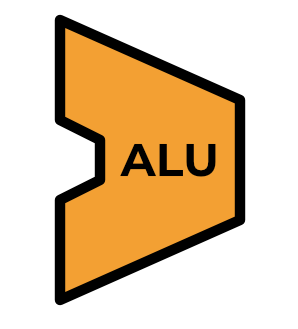 PROGRAM
0101110011100110
1011000101010100
1110001011111100
...

Machine Code Instructions
DATA
REGISTERS
CONTROL
Load & Execute
12
12
Producing Machine Code
while (i < 100) {
  sum += arr[i];
  i++;
}
Java
Compile
MEMORY
CPU
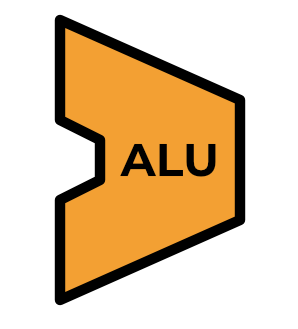 PROGRAM
0101110011100110
1011000101010100
1110001011111100
...

Machine Code Instructions
DATA
REGISTERS
CONTROL
Load & Execute
movq $5, %rdx
addq %rsx, %rdx
movq %rdx, %rax
ret

Assembly Language
Assemble
13
13
Producing Machine Code
while (i < 100) {
  sum += arr[i];
  i++;
}
Java
Compile
MEMORY
CPU
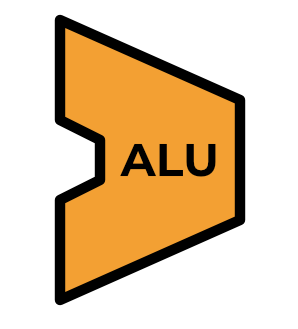 PROGRAM
0101110011100110
1011000101010100
1110001011111100
...

Machine Code Instructions
Compile
DATA
REGISTERS
CONTROL
Load & Execute
movq $5, %rdx
addq %rsx, %rdx
movq %rdx, %rax
ret

Assembly Language
Assemble
14
14
Machine Language
Specification of the Hardware / Software interface
What operations are supported?
What do they operate on?
How is the program controlled?

Usually in close correspondence with the hardware architecture
Different specification for different hardware platforms

Cost and Performance Tradeoffs
Silicon area and complexity
Time to complete instruction
Power consumption
15
Machine Operations
Correspond to the operations supported by hardware:
Arithmetic (+, –)
Logical (And, Or)
Flow Control (“go to instruction n”, “if (condition) then go to instruction n”)

Differences between machine languages:
Instruction set richness (e.g., division? bulk copy?)
Data types (e.g., word size, floating point)
16
Registers
CPU
CPU typically has a small number of registers
Very efficient to access
Used for intermediate, short-term “scratch work”

Number and use of registers is a central part of any machine language
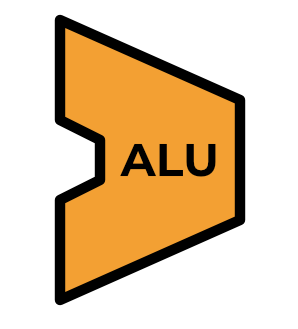 REGISTERS
rsp
0101110011100110
reg2
0101110011100110
D
0101110011100110
CONTROL
17
17
Addressing Modes
“What locations can I specify in my assembly code?”

Some useful options:
Register
add reg1, reg2
Direct Memory Access
add reg1, Memory[200]
Indirect Memory Access
add reg1, Memory[reg2]
Immediate
add 100, reg2
Register names
Access the giant array (i.e., memory) at index 200
18
Lecture Outline
Cornell Note-taking Method
System for Taking, Organizing, and Reviewing Notes

Machine Languages 
Assembly Languages, Producing Machine Code

Control Flow of Computer Instructions
Jumps in Assembly, The Program Counter

The Hack Assembly Language
Registers, A-Instructions, Symbols, & C-Instructions
19
Flow Control
COMPUTER
Which instruction should execute next?
MEMORY
CPU
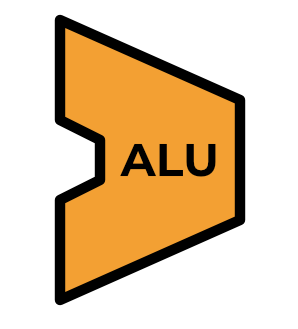 0
1
2
0101110011100110
1011000101010100
1110001011111100
...

Instructions
INPUT
OUTPUT
n
n+1
n+2
1100101010010101
1100100101100111
0011001010101011
...

Data
REGISTERS
CONTROL
PC
1
20
20
Flow Control: Unconditional Jumps
Usually, the CPU just executes machine instructions in a sequence
Typically moves to the instruction with the next highest address

Sometimes we want to always “jump” to another location
Example: At the end of an infinite loop
21
Flow Control: Conditional Jumps
Usually, the CPU just executes machine instructions in a sequence
Typically moves to the instruction with the next highest address

Sometimes we want to “jump” only if a condition is met
Example: At the condition of an if statement
22
Program Counter (PC)
Memory is used to store data as well as code

Instructions and operations are stored at different addresses in memory

Program Counter in the CPU keeps track of which address contains the instruction that should be executed next
COMPUTER
MEMORY

Data and instructions
CPU
Program Counter (which line of code should I execute)
23
Program Counter (PC)
Keeps track of what instruction we are executing
If the PC outputs 24, on the next clock cycle the computer runs the instruction at address 24 in the code segment
Next cycle, replace counter value with in
(E.g., method calls)
Next cycle, add 1 to counter value
(E.g., normal operation)
Next cycle, set counter to 0
(E.g., program start)
load
inc
reset
out
in
PC
16
16
24
Program Counter (PC)
Keeps track of what instruction we are executing
If the PC outputs 24, on the next clock cycle the computer runs the instruction at address 24 in the code segment
Program counter specification:
	if      (reset[t] == 1) out[t+1] = 0
	else if (load[t] == 1)  out[t+1] = in[t]
	else if (inc[t] == 1)   out[t+1] = out[t] + 1
	else                    out[t+1] = out[t]
load
inc
reset
out
in
PC
16
16
25
Lecture Outline
Cornell Note-taking Method
System for Taking, Organizing, and Reviewing Notes

Machine Languages 
Assembly Languages, Producing Machine Code

Control Flow of Computer Instructions
Jumps in Assembly, The Program Counter

The Hack Assembly Language
Registers, A-Instructions, Symbols, & C-Instructions
26
The Hack Computer
The hardware you will build
16-bit word size
ROM: sequence of instructions
ROM[0], RAM[1]…
RAM: data sequence
RAM[0], RAM[1]…
COMPUTER
MEMORY
CPU
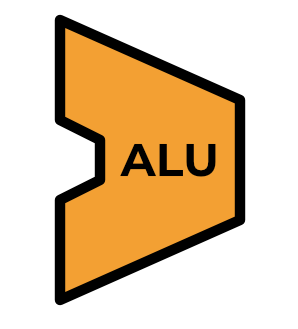 ROM
(16-bit Instructions, Read-Only)

1110001011111100
REGISTERS
RAM
(16-bit Data, Read/Write)


1100101010010101
A/M
D
SCREEN
CONTROL
PC
KEYBOARD
27
27
The Hack Machine Language
Two types of instructions (16-bit)
A-instructions load data
C-instructions perform computations
Program: sequence of instructions
COMPUTER
MEMORY
CPU
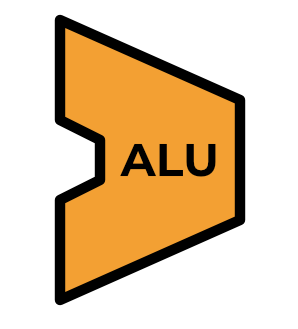 ROM
(16-bit Instructions, Read-Only)

1110001011111100
REGISTERS
RAM
(16-bit Data, Read/Write)


1100101010010101
A/M
D
SCREEN
CONTROL
PC
KEYBOARD
28
28
Hack: Control Flow
Startup
Hack instructions loaded into ROM
Reset signal initializes computer state (instruction 0)

Execution
Usually, advance to next instruction each cycle
On jump instruction, write a different address into the PC
0
1
2
3
4
5
6
7
...
0101110011100110
1011000101010100
1110001011111100
0101110101101110
0001011000111010
0010111011011001
0110111110101001
0001110010110110

ROM (Instructions)
29
Hack: Registers
D Register: For storing Data

A Register: For storing data and Addressing memory

M “Register”: The 16-bit word in Memory currently being referenced by the address in A
RAM


1100101010010101
...
106
107
108
109
110
...
REGISTERS
M
A
108
D
30
Hack: A-Instructions
Syntax:

value can either be:
A non-negative decimal constant
A symbol referring to a constant

Semantics:
Stores value in the A register
@value
31
Hack: A-Instructions
Binary Syntax
Symbolic Syntax


Loads a value into the A register

Example:
@value
0000000000010101
Value:
Binary encoding of 21
Family:
A-Instruction
A Register
D Register
0
0
...

  @21

  ...
A Register
D Register
21
0
32
Hack: Symbols
Symbols are simply an alias for some address
Only in the symbolic code—don’t turn into a binary instruction
Assembler converts use of that symbol to its value instead

Example:
LOOP = 02
0000000000000011
1110101010010000
0000000000010101
1110111111010000
0000000000000010

...
@3
  D=0
(LOOP)  
  @21
  D=1
  @LOOP

  ...
00
01
02
03
04
00
01

02
03
04
Assemble
33
Hack: Built-In Symbols
Using ( ) defines a symbol in ROM / Instructions
Assembler knows a few built-in symbols in RAM / Data
R0, R1, ..., R15: Correspond to addresses at the very beginning of RAM (0, 1, …, 15)
“Virtual registers,” Useful to store variables
SCREEN, KBD: Base of I/O Memory Maps
Example:
A Register
D Register
0
0
...

  @R3

  ...
A Register
D Register
3
0
34
Hack: C-Instructions
Syntax: 				(dest and jump  optional)
dest is a combination of destination registers:

comp is a computation:


jump is an unconditional or conditional jump:

Semantics:
Computes value of comp
Stores results in dest (if specified)
If jump is specified and condition is true (by testing comp result), jump to instruction ROM[A]
dest = comp ; jump
M, D, MD, A, AM, AD, AMD
0, 1, -1, D, A, !D, !A, -D, -A, D+1, A+1, D-1, A-1, D+A, D-A, A-D, D&A, D|A, M, !M, -M, M+1, M-1, D+M, D-M, M-D, D&M, D|M
JGT, JEQ, JGE, JLT, JNE, JLE, JMP
35
Hack: C-Instructions
Symbolic:

Binary:
dest = comp ; jump
1 1 1 a c1 c2 c3 c4 c5 c6 d1 d2 d3 j1 j2 j3
Family:
C-Instruction
Unused
Comp:
ALU Operation (a bit chooses between A and M)
Dest:
Where to store result
Jump:
Condition for jumping
36
Hack: C-Instructions
Symbolic:

Binary:
dest = comp ; jump
1 1 1 a c1 c2 c3 c4 c5 c6 d1 d2 d3 j1 j2 j3
Jump:
Condition for jumping
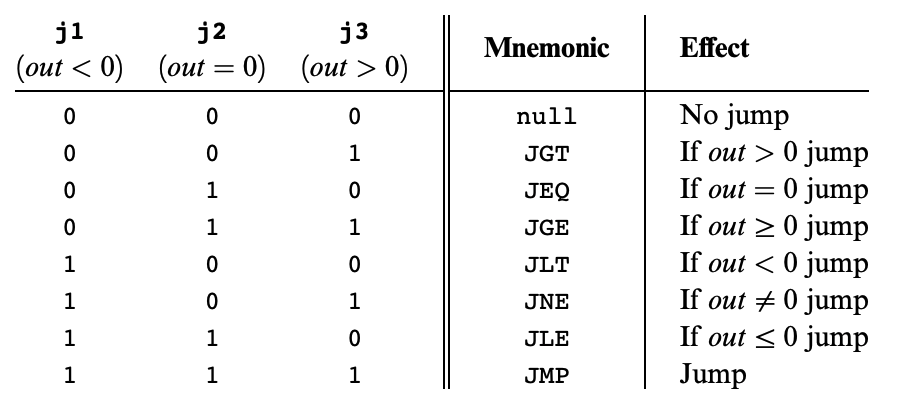 Chapter 4
37
Hack: C-Instructions
Symbolic:

Binary:
dest = comp ; jump
1 1 1 a c1 c2 c3 c4 c5 c6 d1 d2 d3 j1 j2 j3
Dest:
Where to store result
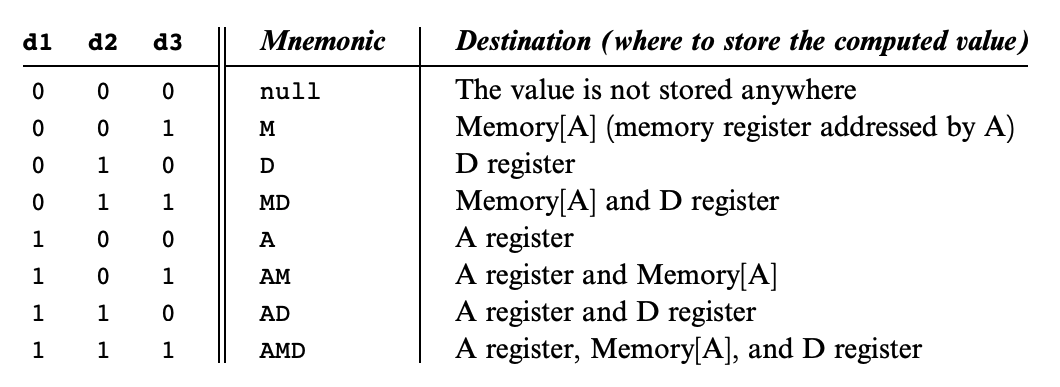 Chapter 4
38
Hack: C-Instructions
Symbolic:

Binary:
dest = comp ; jump
1 1 1 a c1 c2 c3 c4 c5 c6 d1 d2 d3 j1 j2 j3
Comp:
ALU Operation (a bit chooses between A and M)
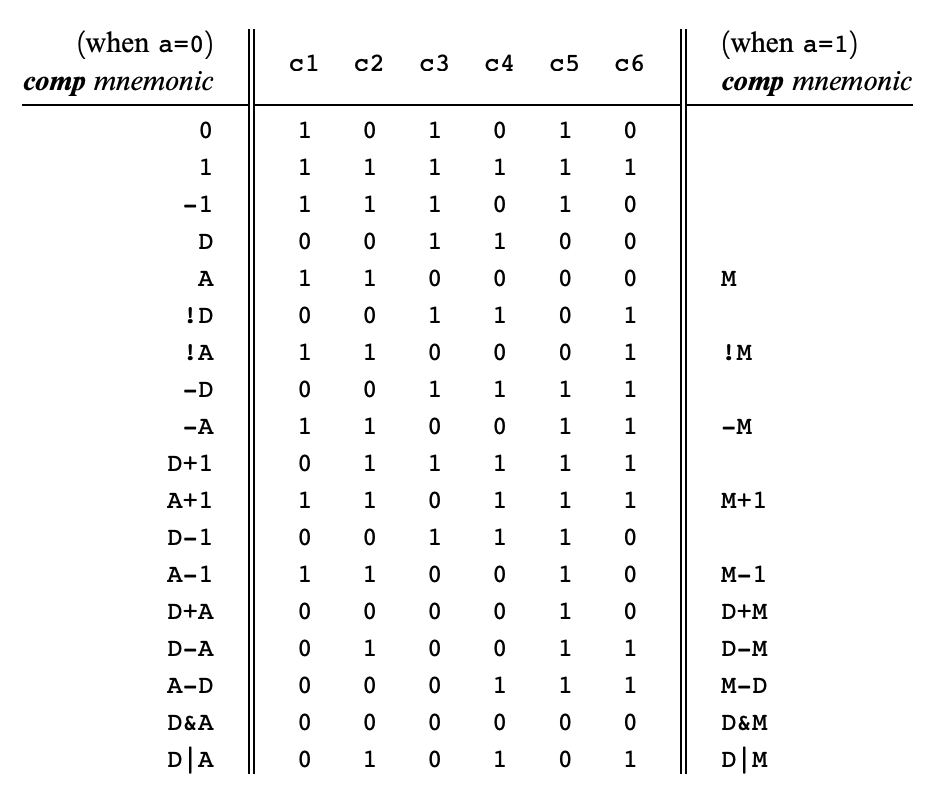 Chapter 4
Important: just pattern matching text!
Cannot have “1+M”
39
Hack: C-Instructions Example
A Register
D Register
55
56
00
01
(EXAMPLE)
  @55
  D=A+1
40
Hack: C-Instructions Example
A Register
D Register
55
56
00
01
02
03
(EXAMPLE)
  @55
  D=A+1
  @R2
  M=D
RAM
0
?
1
?
A Register
D Register
2
56
2
56
...
41
Hack: C-Instructions Example
A Register
D Register
55
56
00
01
02
03
04
05
(EXAMPLE)
  @55
  D=A+1
  @R2
  M=D
  @EXAMPLE
  D;JGT
RAM
0
?
1
?
A Register
D Register
2
56
2
56
...
A Register
D Register
0
56
(Will jump to instruction 0, since D > 0)
42
Lecture 7 Reminders
Lectures will be in CSE2 271 starting this Friday until the rest of the quarter

Project 4 due this Friday (1/26) at 11:59pm

Amy has office hours tomorrow at 1:30pm in CSE2 151
Feel free to post your questions on the Ed board as well

Midterm exam coming up in around two weeks (2/9) during lecture time
More details to come, along with metacognitive strategies for preparing for exams
43